SOUTHWEST EMERGING TECHNOLOGY SYMPOSIUM 2023 TitlePresenter(s) nameCenter’s nameutep.edu/engineering/sets
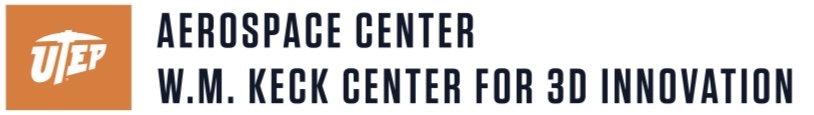 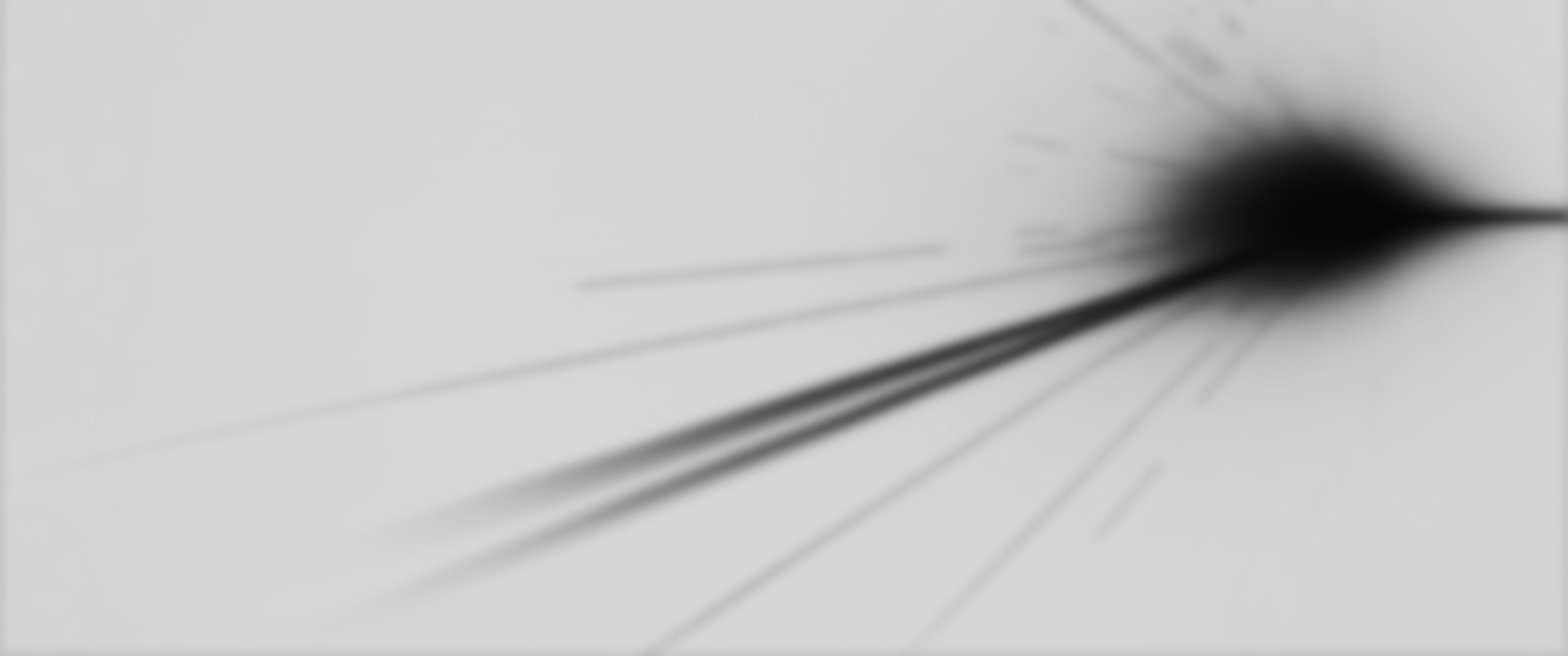 Slide Title
Text
Text
Text
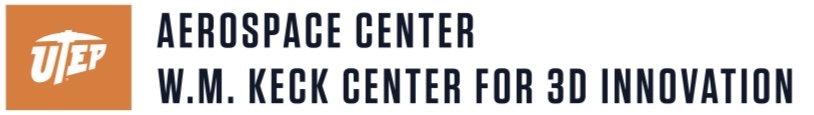 SOUTHWEST EMERGING TECHNOLOGY SYMPOSIUM 2023
1
Slide Title
Text
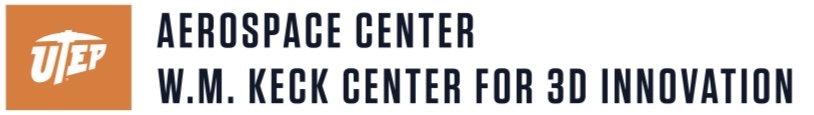 SOUTHWEST EMERGING TECHNOLOGY SYMPOSIUM 2023
2
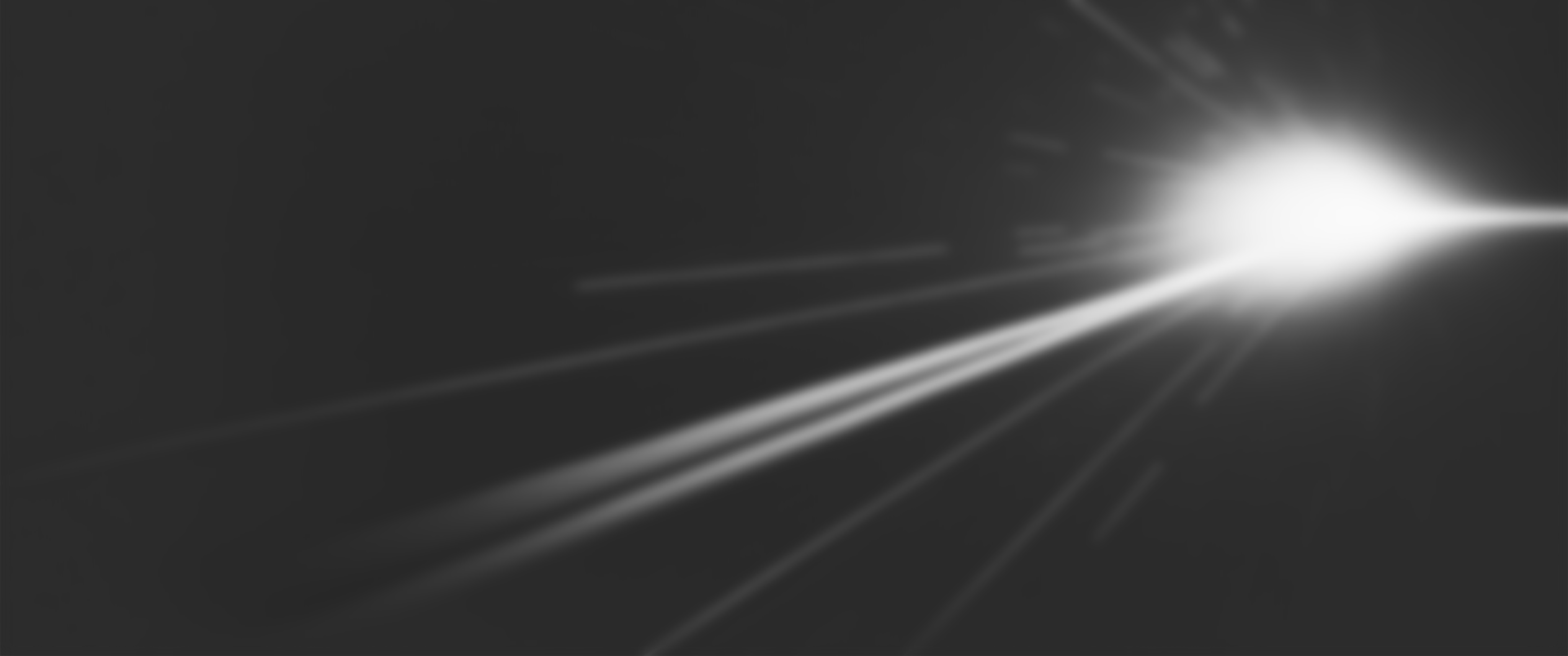 Slide Title
Text
Text
Text
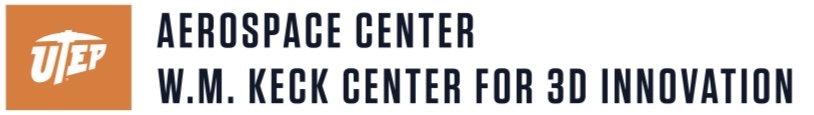 SOUTHWEST EMERGING TECHNOLOGY SYMPOSIUM 2023
3
Slide Title
Text
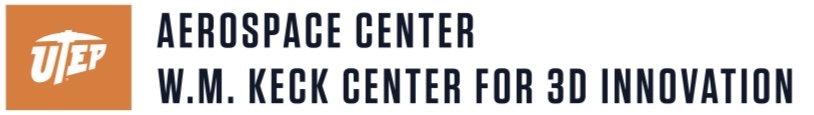 SOUTHWEST EMERGING TECHNOLOGY SYMPOSIUM 2023
4
SOUTHWEST EMERGINGTECHNOLOGY SYMPOSIUM 2023 TitlePresenter(s) nameCenter’s nameutep.edu/engineering/sets
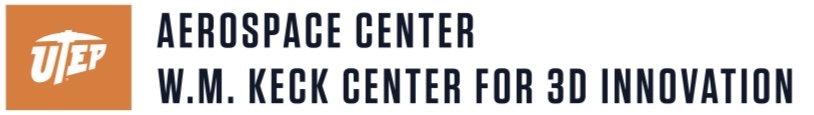